Причастный оборот
Учитель русского языка и литературы ГБОУ СОШ № 756 г. Москва
Ракитина Татьяна Игоревна
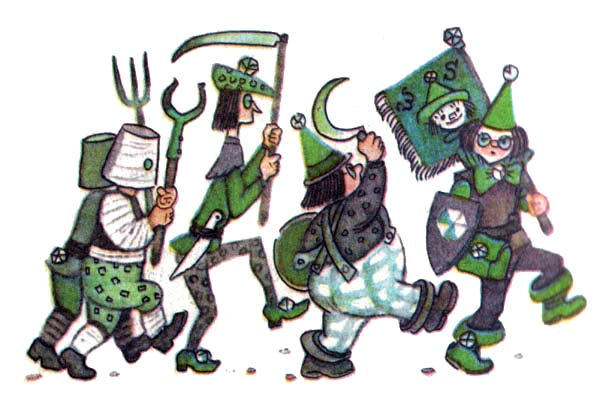 Причастие – самостоятельная часть речи, которая обозначает проявляющийся во времени признак предмета по действию и отвечает на вопросы: какой? какое? какие? 


Обладает свойствами как глагола, так и имени прилагательного.
Задачи причастия
Выступать главным  словом в словосочетании
Иметь при себе зависимые слова
Подчиняет себе
 другие слова
Дровосек, весь сделанный из железа
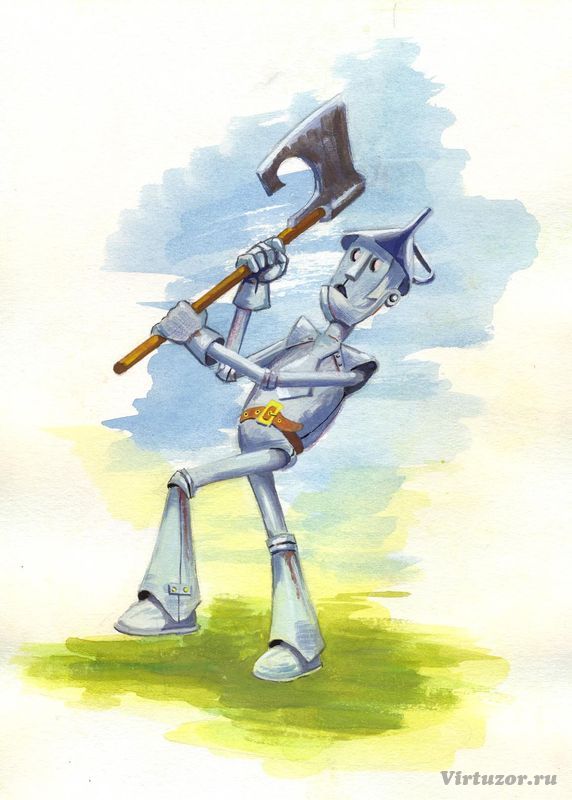 Дровосек (какой?) сделанный
Сделанный (из чего?) из железа
Причастие с зависимыми словами называется причастным оборотом
причастный оборот
Дровосек, весь сделанный из железа
Найдите словосочетания : 
                                                       Х 
причастие+существительное и 
           Х
причастие+существительное
Железный Дровосек мечтал получить любящее сердце
2. Шли по дороге, вымощенной желтым кирпичом.
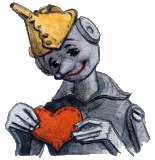 В словосочетании, где причастие выступает в роли главного слова, может быть несколько зависимых слов. Эти слова могут быть различных частей речи.
Первые два солдата полетели с площадки, сброшенные вниз могучими руками Железного Дровосека.
сброшенные
Куда?
Чем?
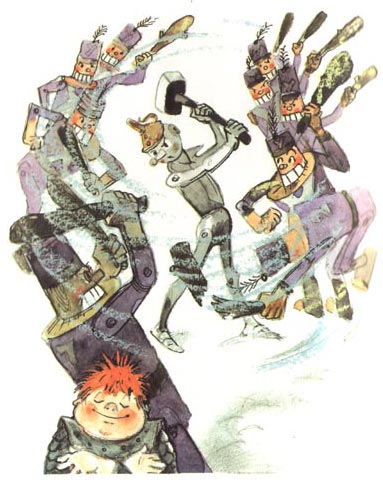 вниз
руками
От определяемого слова можно задать 
только 
один вопрос
Среди жевунов немало ходило рассказов о страшных происшествиях, случившихся в тигровом лесу.
происшествиях
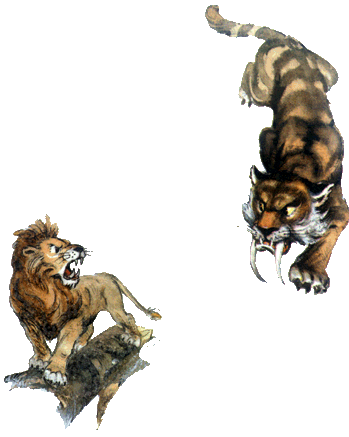 Каких?
случившихся в тигровом лесу
К причастным оборотам подберите определяемые слова
Держащий топор
Улыбающийся друзьям

Давно исчезнувший
Служащий родине
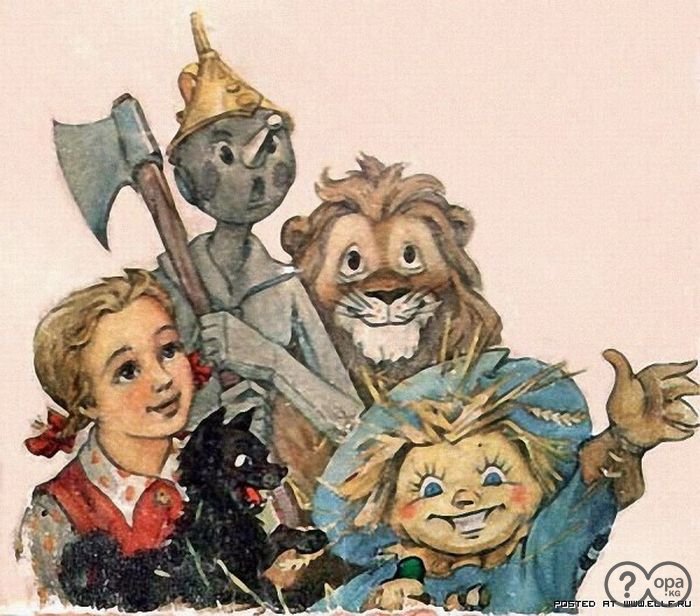 Причастный оборот, стоящий после определяемого слова, выделяется запятыми
Подсказка
Наличие или отсутствие знаков препинания в предложениях с причастным оборотом подскажет интонация (повышение тона, паузы)
определяемое слово
За речкой тропинка круто спускалась на полянку , 
причастный оборот
обрамленную  деревьями
Урфин Джюс приказал жестянщику сделать несколько фляг с 
              причастный оборот                          определяемое слово
плотно завинчивающимися  крышками
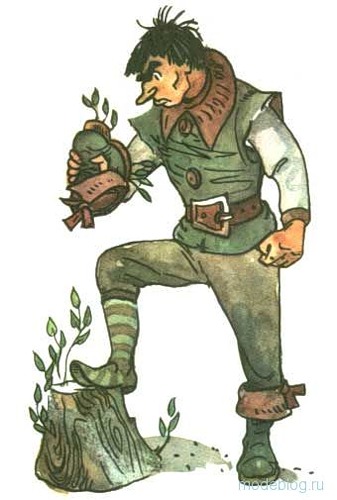 Употребление причастного оборота после определяемого слова усиливает его смысловое значение.
Все слова, составляющие причастный оборот, - один член предложения – определение
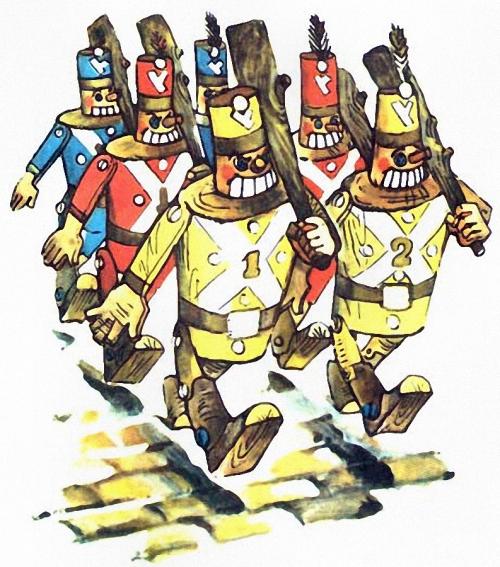 Вторая шеренга дуболомов двинулась вслед за первой и Урфин с  перекошенным от ужаса  лицом закричал.
Повелительницей Голубой страны жевунов была Гингема, злая волшебница, обитавшая в глубокой темной пещере.
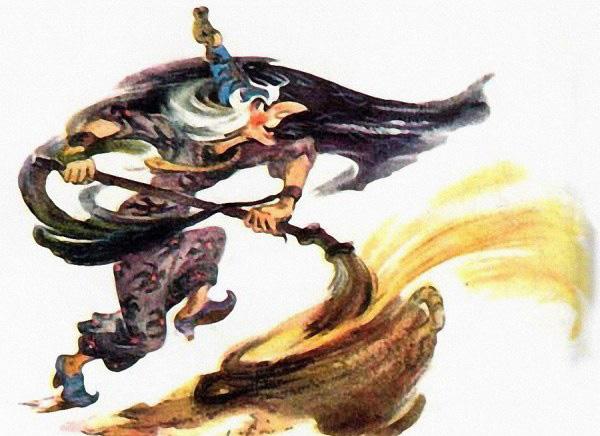 1.Статья по синтаксису и пунктуации
http://sahvatkin.narod.ru/SR/9.htm
2. Примеры 
 http://volkov.anuta.org/urfin/
3.Иллюстрации 
http://emeraldcity.ru/image/vig0.jpg
http://emeraldcity.ru/image/vig3.jpg
http://emeraldcity.ru/image/urfin2.jpg
http://emeraldcity.ru/image/urfin1.jpg
http://emeraldcity.ru/image/urfin20.jpg
http://emeraldcity.ru/image/spk11.jpg
http://www.weblancer.net/files/portfolio/2991/299149/891854.jpg
http://www.loveread.ec/img/photo_books/17001/i_053.png
http://arttower.ru/forum/uploads/monthly_06_2008/post-20-1212445183.png
Спасибо 
		за 
			внимание!